1
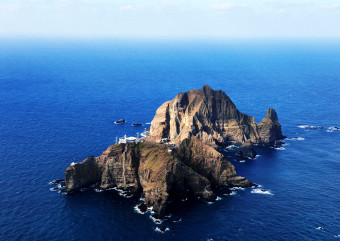 독도의 모든 것
체육학과 22427437 이혁민
목차
2
독도의 기본 정보(p.3~8)

독도의 자연 환경(p.9~22)

독도의 인문 사회적 환경 (p.23~31)

독도의 여러 가치(p.32~34)

독도를 위해 힘쓰신 분들(p.35~38)

독도가 우리 영토인 근거(p.39~46)
3
독도의 기본 정보
독도란?
-> 동도와 서도 및 주변에 흩어져있는 89개의 바위섬으로 이루어진 화산섬

대한민국 최동단에 위치한 섬
4
독도의 규모
5
독도의 위치
행정구역상 위치: 경상북도 울릉군에 속함.

좌표상 위치
-> 동도 북위 37° 14′ 22.7″, 동경 131° 52′ 08.7″
   서도 북위 37° 14′ 35.7″, 동경 131° 51′ 47.6″
6
독도의 명칭 변화
512년
1476년
1794년
1906년
현재
우산도
삼봉도
가지도
석도
독도
7
독도의 주소
주소:경상북도 울릉군 울릉읍 독도리 1~96번지(분번포함 
총 101필지)

우편번호:40240

독도경비대(동도): 경상북도 울릉군 독도이사부길 55
독도등대(동도): 경상북도 울릉군 울릉읍 독도이사부길 63
주민숙소(서도): 경상북도 울릉군 울릉읍 독도안용복길 3
8
독도와 주요 지점간의 거리
독도 <-> 울릉도: 87.4km 

독도 <-> 동해: 243.8km

독도 <-> 죽변: 216.8km

독도 <-> 포항: 258.3km

독도 <-> 부산: 348.4km

독도 <-> 오키섬: 157.5km
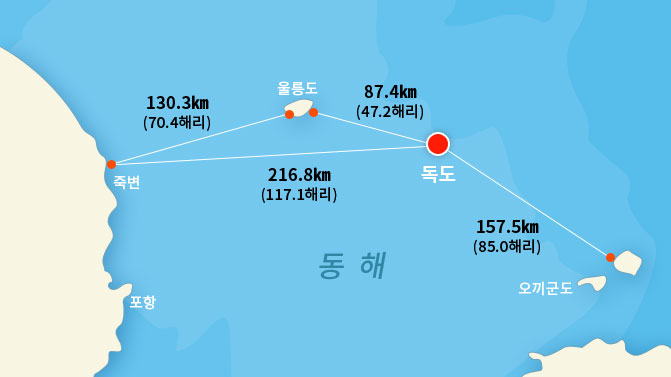 9
독도의 토양
독도는 현무암과 조면암으로 이루어짐-> 화산활동에 의해 분출되었기 때문.

토양은 산 정상에서 풍화해 생성된 잔적토이며 사질양토임.

토양의 비율은 점토,미사,모래가 1:4:5의 비율로 구성

But 산도가 일정하지 않아 계절에 따라 ph3.36 ~ 8.02로 식생이 변화함.
독도의 지형(전체)
10
평균수심 2,000m의 울릉분지 북동쪽 가장자리에 솟아오른 형태


수면 위에는 동도,서도와 89개의 바위&암초가 드러남.


탕건봉,그 주변: 조면안산암으로 이루어짐& 주상절리 경관이 보임


숫돌바위,서도 동쪽사면 중앙부: 조면암맥으로 이루어짐&수평 주상절리가 보임.
11
독도의 지형(동도&서도)
동도: 최고봉이 98.6m로 정상에 비교적 평탄한 부분이 있고
완만한 경사를 이루고, 아래에는 천장굴이 존재.
서도: 최고봉이 168.5m이며 정상이 뾰족하고 가파른 하나의 
원뿔형 봉우리

해안 단애는 많은 동굴 존재& 물골바위에서 떨어지는 물은 해수담수화시설 설치전까지 독도 주민의 수원으로 활용됨.
12
독도의 지형(주변 해저)
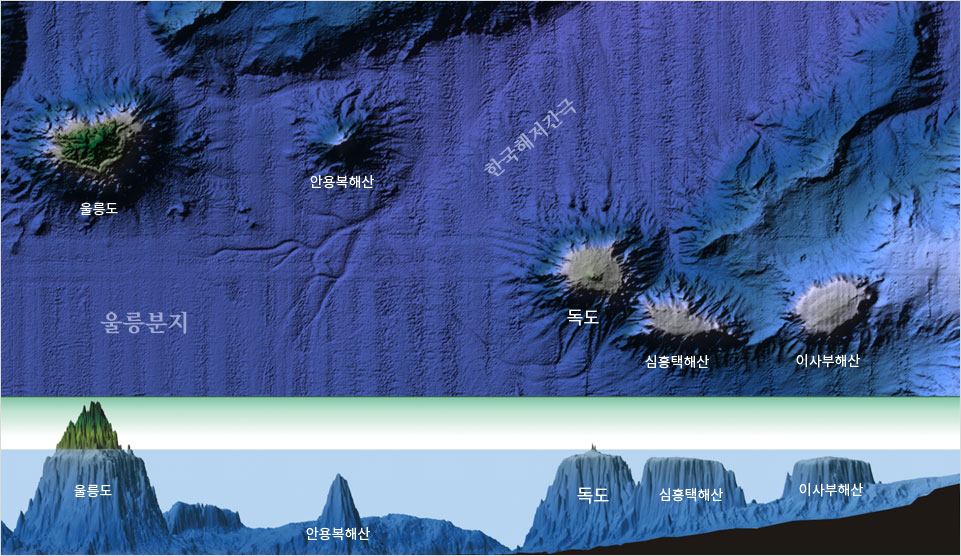 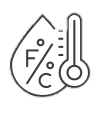 13
독도의 기후
기온: 연평균기온: 14.0℃

        월평균기온: 8월이 가장 높음.(25.1℃) 1월,2월이 가장 낮음.(4.2℃)
수온: 연평균수온: 17.5℃

       월평균수온: 8월이 가장 높음(26.3℃), 3월이 가장 낮음(9.9℃)
14
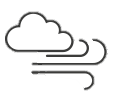 독도의 기상
바람: 주로 서남서 또는 남서풍

       겨울은 서남서풍 우세, 여름은 서남서 또는 동남동풍이 우세
파고(파도의 높이): 연평균:0.9m 

                      월평균의 가장 높은 달: 1월(1.2m) , 가장 낮은 달: 6월(0.6m)
15
독도의 기상관측 발전
1981년 8월 수동 기상관측(일5회) 시작
1996년 3월 자동기상측장비 설치(자동관측 방식)
2009년 12월 종관기상관측장비로 교체(기온,바람 등을 분 단위로 실시간 관측)
2010년 8월에 파고 부이 설치(해상 요소 실시간 관측)
16
독도의 육상생태계(식물)
약 50~60종(민들레, 강아지풀, 땅채송화,갯괴불주머니 등)
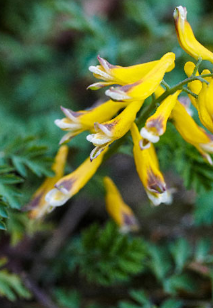 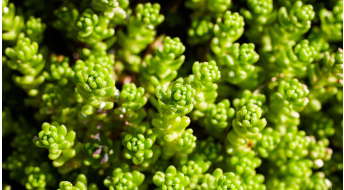 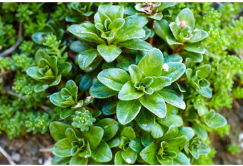 땅채송화
갯괴불주머니
갯까지수염
17
독도의 육상생태계(곤충)
약 50종(딱정벌레종:잠자리,집게벌레,메뚜기 등),(매미목,파리목: 쟈바꽃등에, 배검은꼬마개미, 모래섶벌레 등)
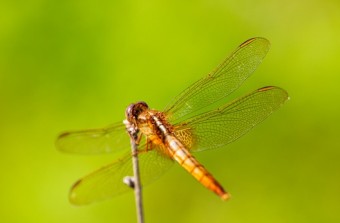 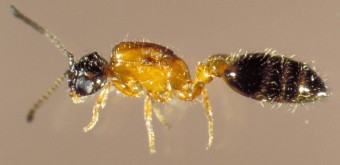 잠자리
쟈바꽃등에
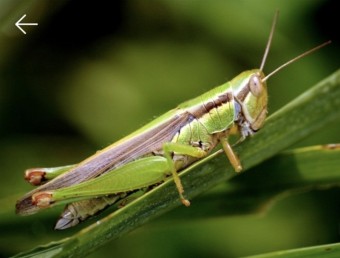 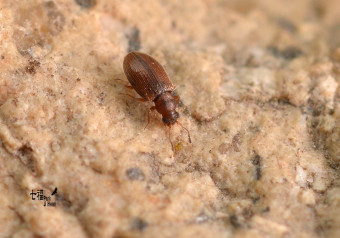 모래섶벌레
메뚜기
18
독도의 육상생태계(조류)
약 120종(괭이갈매기, 까마귀, 멧새, 매, 방울새 등)
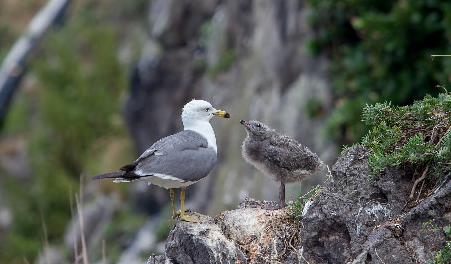 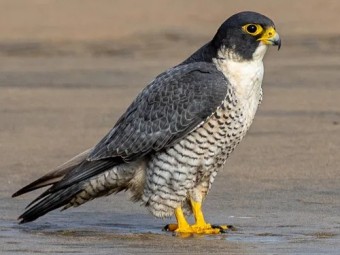 괭이갈매기
매
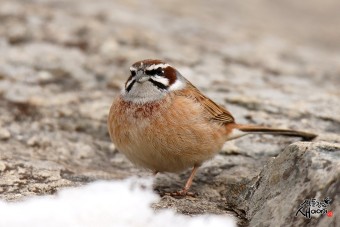 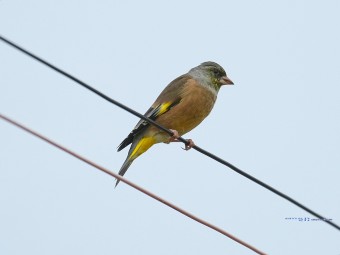 멧새
방울새
19
독도의 해양생태계(해조류)
약 250종(감태, 청각, 개우무 등)
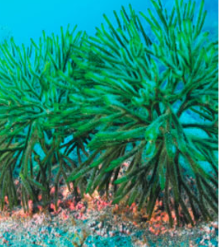 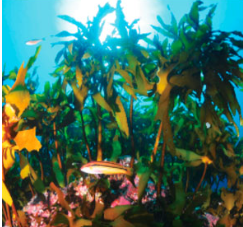 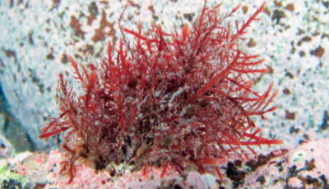 감태
청각
개우무
20
독도의 해양생태계(해양무척추동물)
약 520종(유착나무돌산호,거북손,바위게 등)
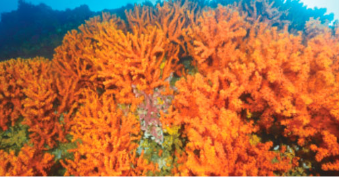 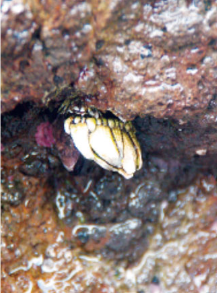 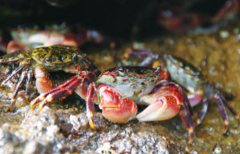 바위게
유착나무돌산호
거북손
21
독도의 해양생태계(어류)
약 180종(검복, 용치놀래기, 돌돔 등)
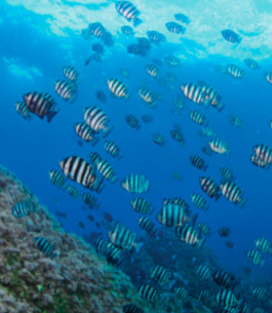 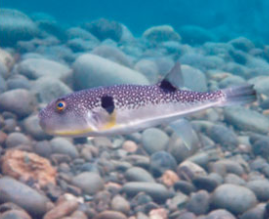 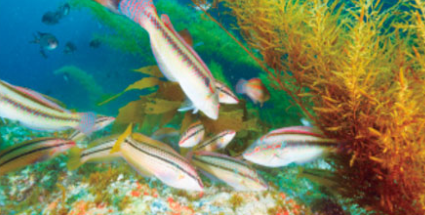 검복
용치놀래기
돌돔
22
독도의 해양생태계(해양포유동물)
예전에는 강치가 많이 생활-> 일본 어부들의 남획으로 멸종

요즘은 점박이 물범,큰 바다사자 등 가끔 목격
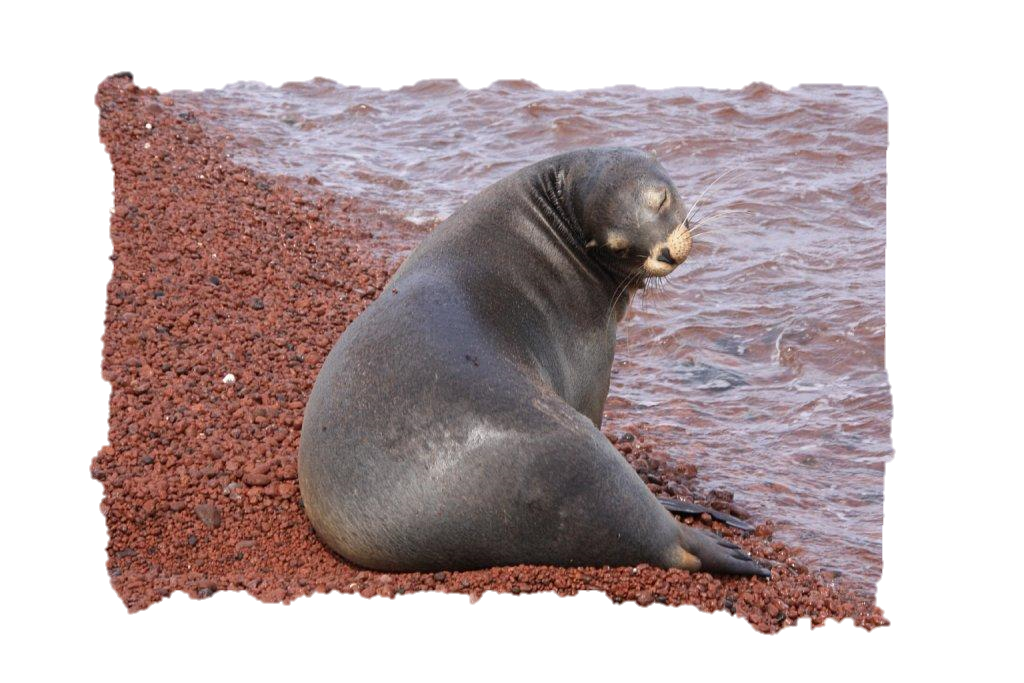 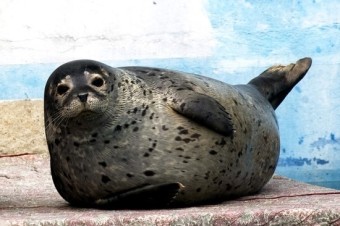 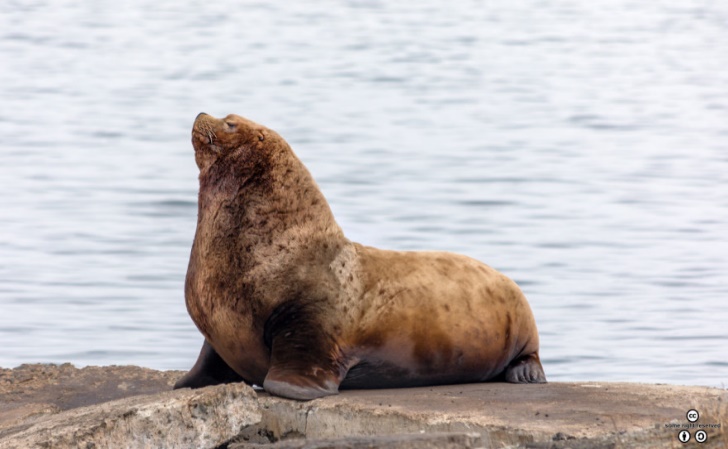 강치
점박이 물범
큰 바다사자
23
독도의 인구 및 주민
독도 최초의 거주자: 최종덕(어업 활동을 하셨었음)
상주 중인 인원: 독도경비대원 약 40명 , 독도대관리원 3명, 독도관리사무소 직원 2명

독도의 주민:14명(14세대) (2019년 12월 기준)
24
독도로 본적, 주소 옮기기 현황
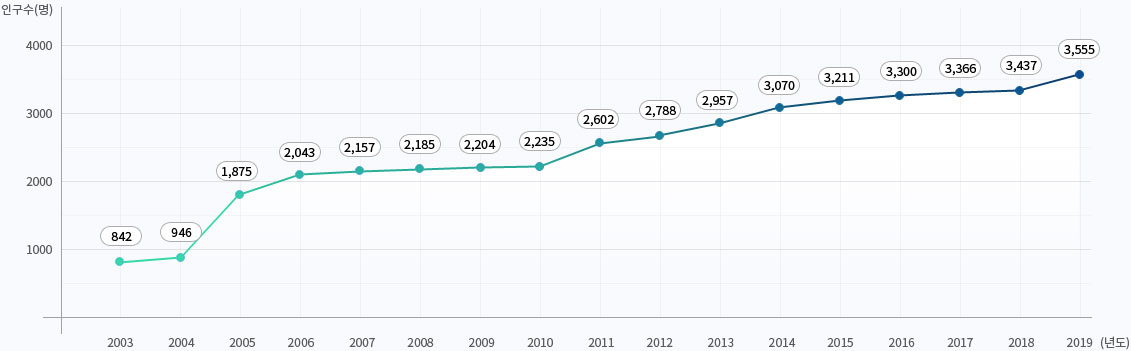 최종덕이 고기잡이를 위해 시작-> 2005년 주한 일본대사의 ‘독도는 일본 땅＇발언 후 본격화
25
울릉도 독도명예주민증
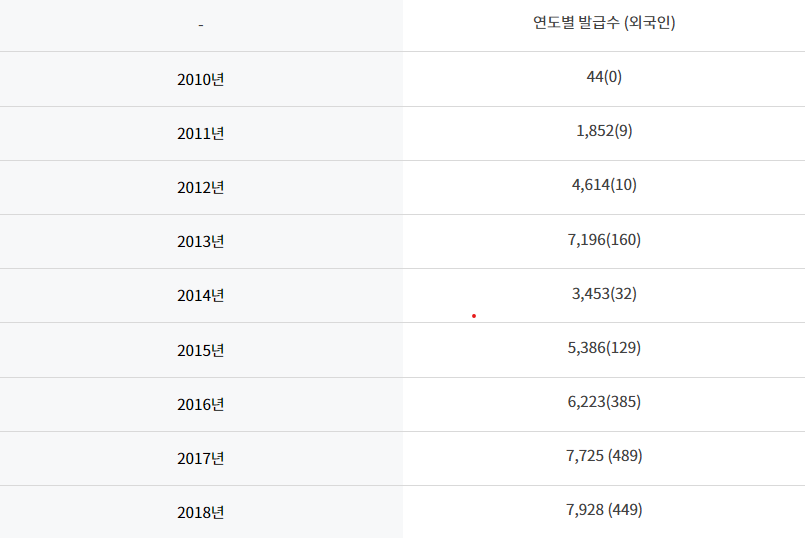 2010년부터 독도 관람 희망자에 한해 발급 중

현재 총(44,421)명발급(2018년 기준)
26
독도의 토지 이용
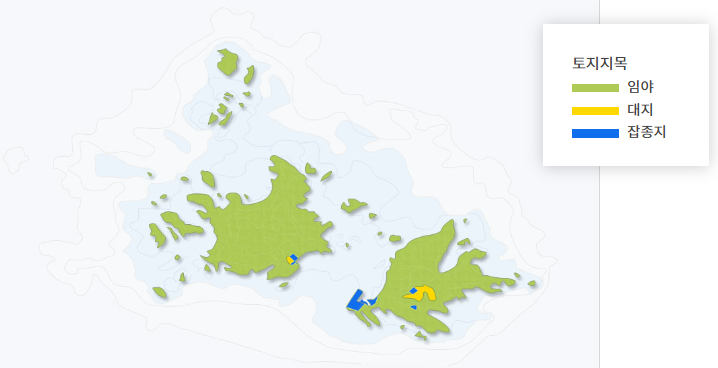 숲과 들을 아울러 이르는 말
대지는 주민 숙소, 독도등대로 이용
잡종지는 선착장, 헬기장, 유류창고로 이용
27
독도의 시설물 현황(동도)
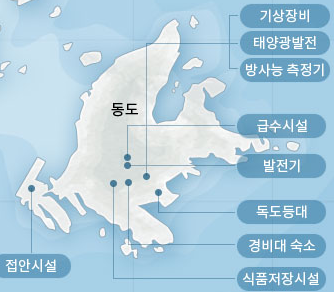 28
독도의 시설물 현황(서도)
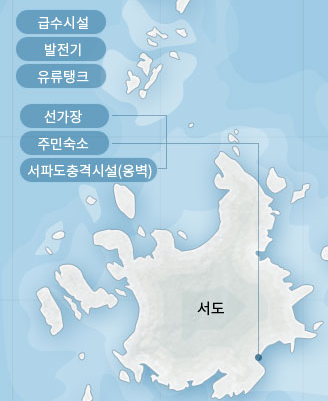 29
독도 표석 건립 연혁
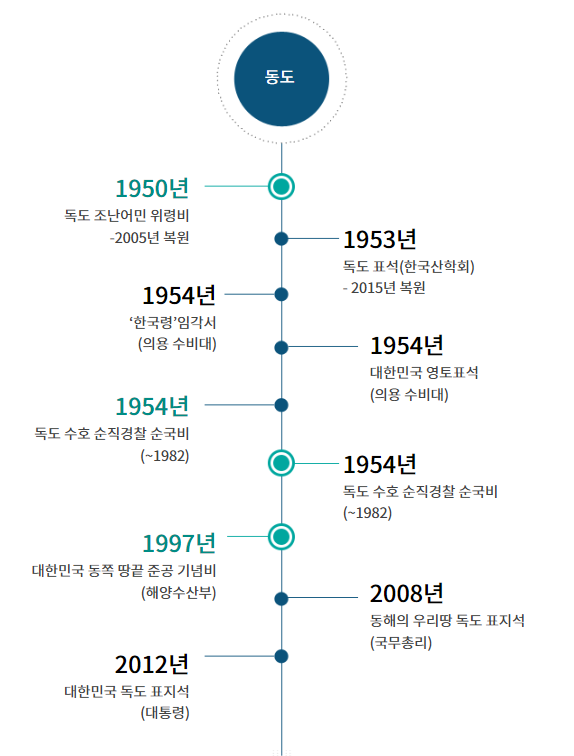 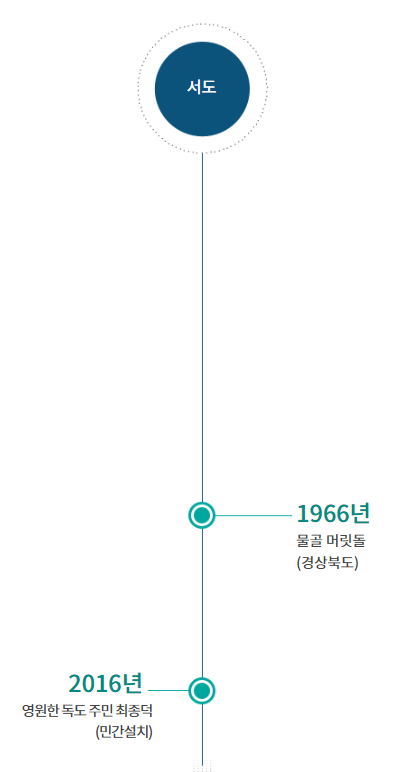 30
독도 관리청의 변천
1961.04
국가
(임야대장)
1971.04
건설부
1976.12
항만청
1961.04
국가
(소유권
보존등기)
2008.07
국토
해양부
1996.11
해운
수산부
1985.02
해운
항만청
2013.05
해양
수산부
31
소관처별 독도관리 내용
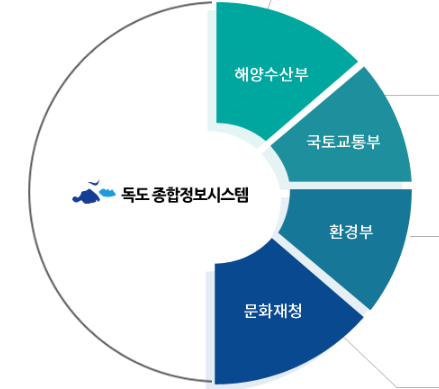 독도의 통합시책 수립 및 이행 관리
자연보전환경지역으로 지정,
행위제한 등의 관리 수단 적용
지질공원 인증, 지질명소 지정
지질공원 조사,연구,교육 등
천연기념물 제 336호로 지정,
행위제한 등의 관리 수단 적용
32
독도의 영역적 가치
군사적, 전략적 요충지로서 항공 및
  방어 기지 역할

어부들의 임시대피소로 활용

기상, 어장 상황 관측하기 적합
33
독도의 환경적 가치
어류와 철새의 중간 서식지

섬 전체가 천연 보호 구역

다양한 암석,지형,지질 경관 
->해저 화산의 형성과 진화 과정 관찰 가능
34
독도의 경제적 가치
수산업

플랑크톤 매우 풍부 -> 훌륭한 어장

해저암초에 다시마,미역,문어,전복 등 풍성 -> 주요 수입원
지하 자원

하이드레이트 대량 매장

인산연암 발견-> 많은 우라늄과 바나듐 획득 가능
기존 천연가스 매장량보다 훨씬 많음
석유가 있는지 알려주는 지사자원
35
독도의 인물(1)
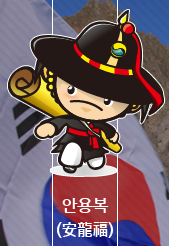 울릉도에서 일본 어선을 쫓아내고 일본으로 가 조선땅 임을 명시
-> 이를 근거로 메이지 정부도 울릉도, 독도는 일본과 관계없는 
조선의 영토임을 재확인
안용복
38
독도의 인물(2)
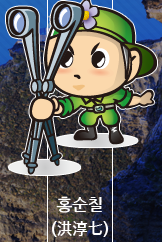 울릉도 한쪽에 일본어로 적힌 표목을 보고 독도를 지키기로 결심

독도의용수비대 조직 후 이끌며 일본 해상보안청 순시선과 수차례의 총격전 감행
홍순칠
36
독도경비대의 임무
적의 기습 대비 훈련

인명 구조 훈련

해경,해군과의 통신

무선망 구축
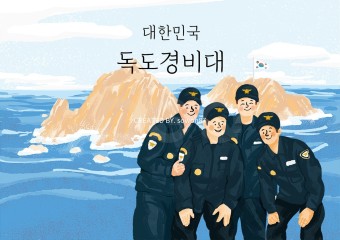 37
독도경비대의 연혁
1952
1954
1696
1900
안용복의 일본과의 
외교 결과 조선영토임을 인정
대한제국 칙령 제 41호로
울릉전도,독도를 
울릉 관할 구역으로 규정
이승만 대통령의 평화선 선포로
한국영토임을 선포
경북경찰 경비 시작
1996
2021
1975
1984
울릉경비대 창설
(제318전경대,독도경비대통합)
독도 경비경찰력 조정
제 318 전투경찰대 창설
울릉경비대 경찰관 부대 창설
39
독도가 우리 영토인 증거(1)
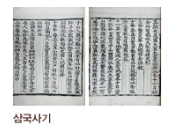 우산국 복속(512)

신라 이사부가 우산국을 정벌하여 신라가 우산국 복속.

동국문헌비고에는 울릉도와 독도 모두 우산국의 땅이라 
기술.
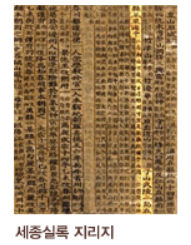 세종실록지리지(1454)

조선 초기 관찬서인 세종실록지리지에는 울릉도와
독도가 강원도 울진현에 속한 섬이라고 기록.
40
독도가 우리 영토인 증거(2)
울릉도
다케시마(울릉도) 도해 면허(1625)

일본 막부가 돗토리번에 사는 오야 무라카와 
양가에 다케시마 도해를 면허.
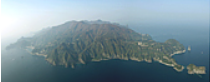 안용복 일본 납치(1693)

안용복, 박어둔 두 사람이 울릉도에서 어업을 하다 
울릉도에서 온 오야 무라카와 양가 선원들에게 
일본으로 끌려감.-> 울릉도 영유권 분쟁 발생
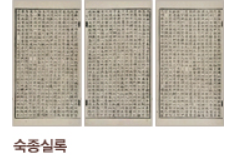 41
독도가 우리 영토인 증거(3)
장한상
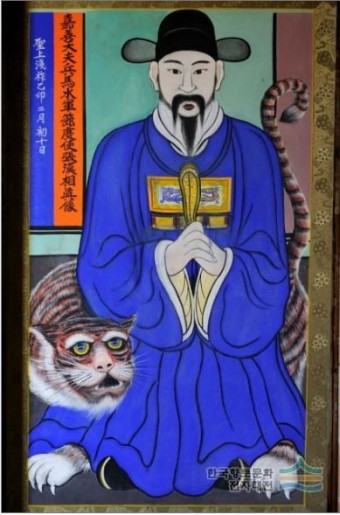 울릉도 수토제도 시행결정(1694년)

안용복 사건으로 인해 영유권 분쟁 발생
-> 조선은 삼척첨사 장한상을 울릉도로 파견
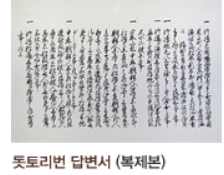 일본 돗토리번 답변(1695년)

돗토리번이 막부에 울릉도,독도가 돗토리번 소속이
아니라고 답변-> 막부는 울릉도,독도가 일본령이 아님을 공식적으로 확인
42
독도가 우리 영토인 증거(4)
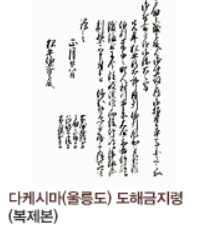 울릉도 도해 금지령(1696 1월)

일본 막부는 돗토리번을 통해 울릉도,독도가 
일본령이 아님을 확인 후 울릉도 도해금지령 선언.
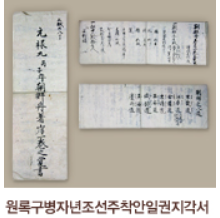 안용복이 오키섬 관리에게 울릉도,독도가 조선령이라 진술한 것이 기록
안용복 일본 도해(1696 5월)

안용복이 울릉도에 온 일본 어선을 추격하여 
독도에서 쫒아내고 일본까지 다녀옴.
43
독도가 우리 영토인 증거(5)
동국문헌비고(1770년)

국왕 영조의 명에 의한 조선 문물제도를 기록한 관찰서
울릉도,독도에 관한 주장 기재
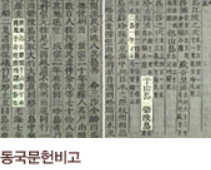 조선국교제시말내탐서(1870년)

외무성 관리인 사다 하쿠보 조선 시찰 후 외무성에 제출
이 보고서에는 울릉도와 독도가 조선 부속이 된 사정 언급
-> 당시 일본 외무성이 두 섬을 조선 영토로 인식
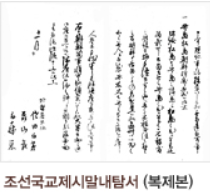 44
독도가 우리 영토인 증거(6)
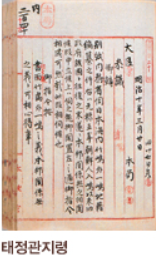 태정관지령(1877년)

일본 최고 행정기구인 태정관이 내무성에 울릉도와 독도가 
일본령이 아니라 내린 지령
칙령 제 41호 반포(1900년)

고종 황제의 칙령으로 울릉도를 울도로 개칭
이 칙령 제2조에 독도가 울도군의 관할임을 명시
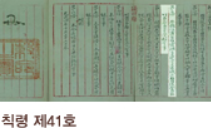 45
독도가 우리 영토인 증거(7)
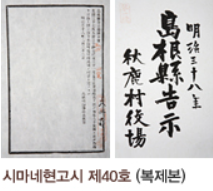 시마네현고시 제40호(1905)

일본의 독도 영토 편입을 알리는 지방 고시
-> 우리나라가 확립해 온 독도 영유권을 침해한 불법행위
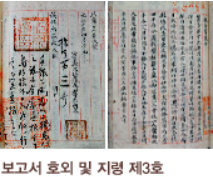 울도군수 심흥택 보고서(1906년)

울도군수 심흥택이 강원도 관찰사와 내부에 보고한 문서
이 보고서에 독도가 울도군의 관할임을 명시
46
독도가 우리 영토인 증거(8)
SCAPIN 제677호(1946년)

연합국최고사령관 각서
울릉도,독도,제주도는 일본영토에서 제외된다고 규정
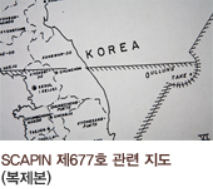 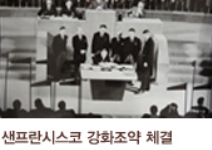 샌프란시스코 강화조약 체결(1951년)

이 조약에서 일본은 제주,거문도 및 울릉도를 포함한 
한국에 대해 모든 권리를 포기한다고 규정
독도 입도 방법
47
승선권 예매

1일 입도 가능한 인원 내로 선착순 접수
2. 입도 승인
신청인

신청서작성 및 신고
신청인

신고필증교부
신청인

여객선사 예약
울릉군

신고필증교부
울릉군

문화재청 협의
여객선사

일괄입도신고
일반관람객
특수한 목적(행사,학술조사 등)
48
자료 출처

독도종합정보시스템
한국민족문화대백과사전
49
10월 25일은 독도의 날!!
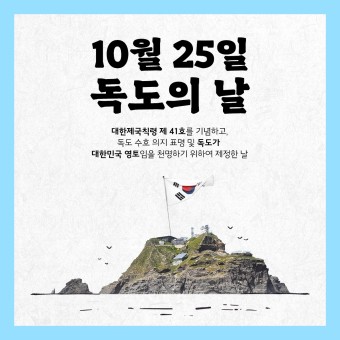 이 날 만큼은 독도를 지키기 위해 힘써주신 
분들에게 감사한 마음 가져보는 것은 어떨까요?
50
이제까지 봐주셔서 감사합니다.